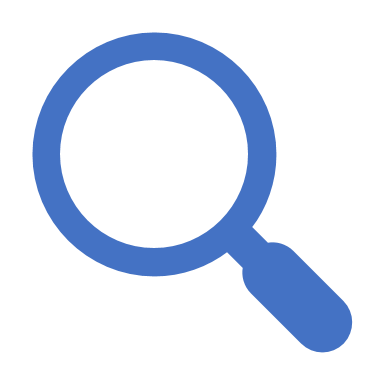 Review Materi Pertemuan 9 sd 13
LOGIKA MATEMATIKA